МИФологическаяПОЧЕМУЧКАк
Своя игра:
Математика
Информатика
Физика
Почему?
Как?
М 10
Двое ели сливы.
Один сказал другому: «Дай мне свои две сливы, тогда будет у нас слив поровну». 
На что другой ответил: «Нет, лучше ты дай мне свои две сливы, - тогда у меня будет в два раза больше, чем у тебя».
Сколько слив было у каждого?
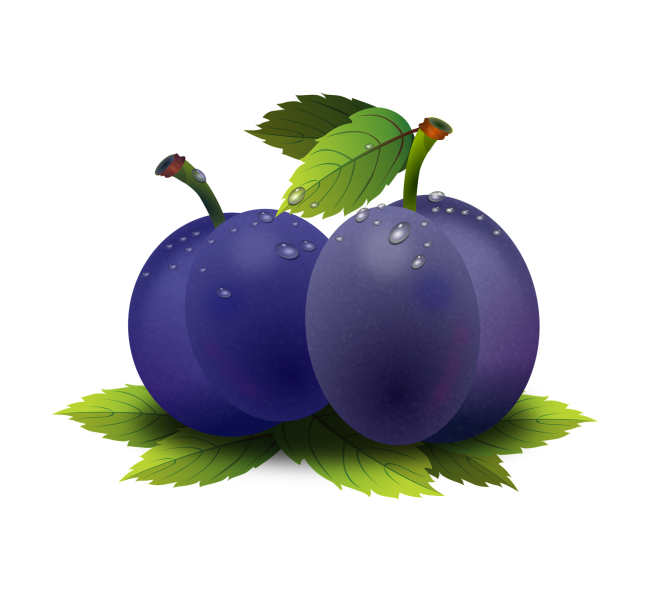 Ответ: М 10
До передачи слив у одного  друга было 10 слив, а у другого было 14 слив.
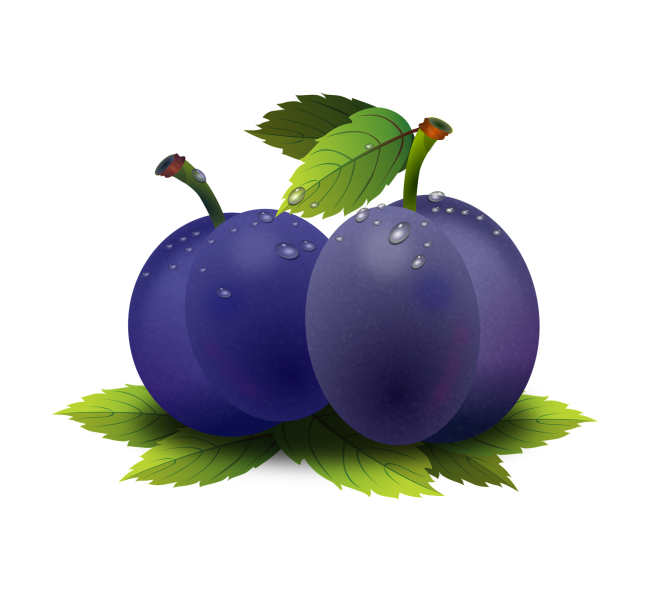 М 20
Поставь знаки умножения и вычитания вместо звездочек так, чтобы получилось верное равенство.

4 * 5 * 8 * 4 * 6 * 21 = 30
Ответ: М 20
4 ∙ 5 ∙ 8 – 4 – 6 ∙ 21 = 30
М 30
Расшифруй! Замени буквы цифрами!
ХА
ХА
ХА
     УХ
     УРА
Х
+
Ответ: М 30
31
31
31
     93
     961
ХА
ХА
ХА
     УХ
     УРА
Х
Х
+
+
М 40
Руда содержит 40% примесей, а выплавляемый из нее металл содержит 4% примесей. 
Сколько металла получится из 24 тонн руды?
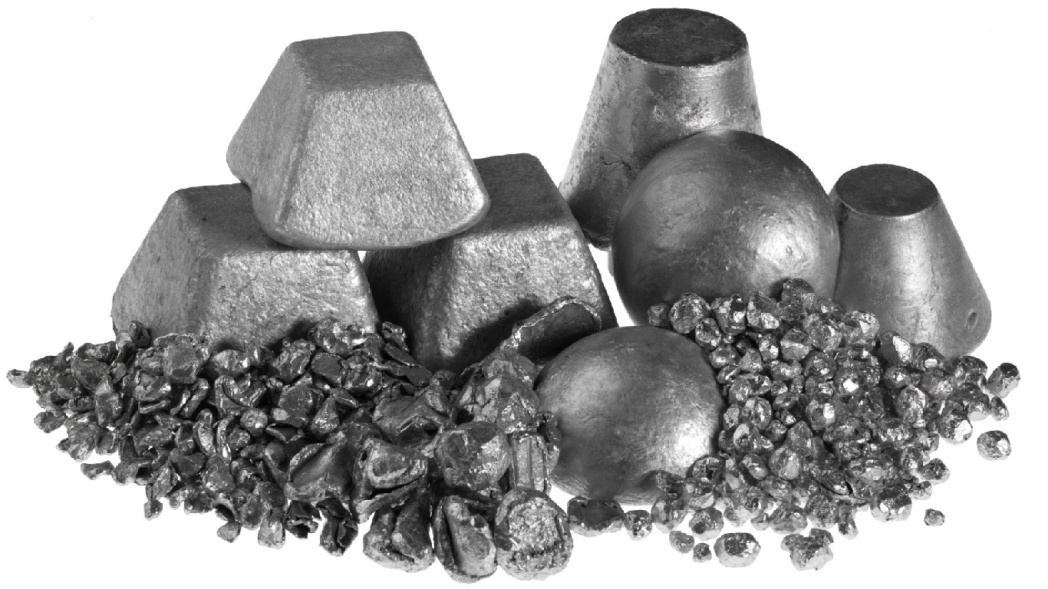 Ответ: М 40
Пусть из 24 тонн руды выплавлено 
Х тонн металла.
0,6 ∙ 24 = 0,96 ∙ х
Х = (0,6 ∙ 24 ) : 0,96 = 15 тонн
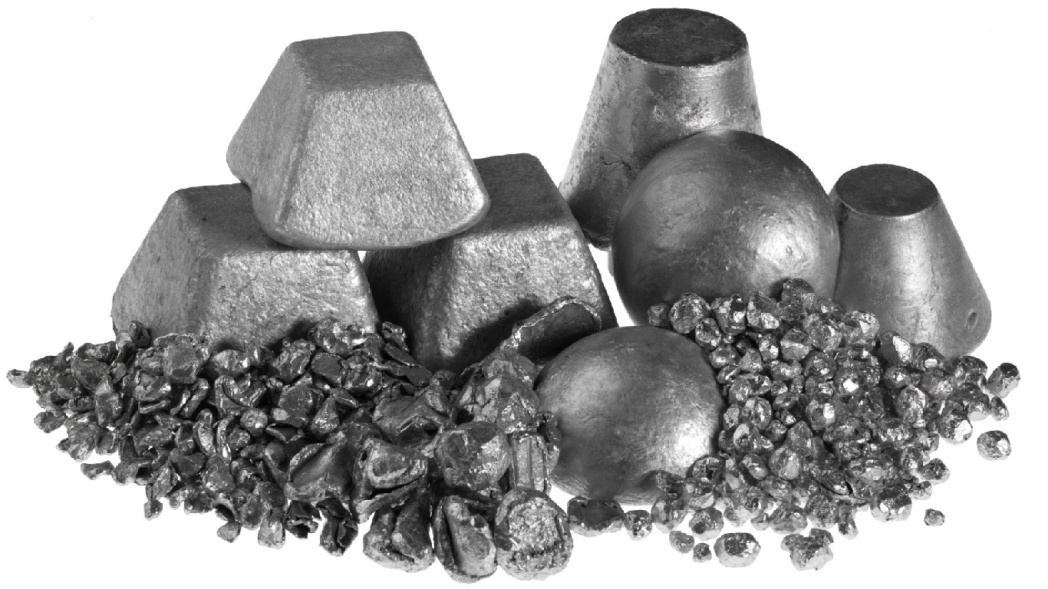 М 50
Все значащие цифры разместить к кружочках этого треугольника так, чтобы сумма их на каждой стороне равнялась 17.
Ответ: М 50
2
5
4
17
9
8
1
6
7
3
И 10
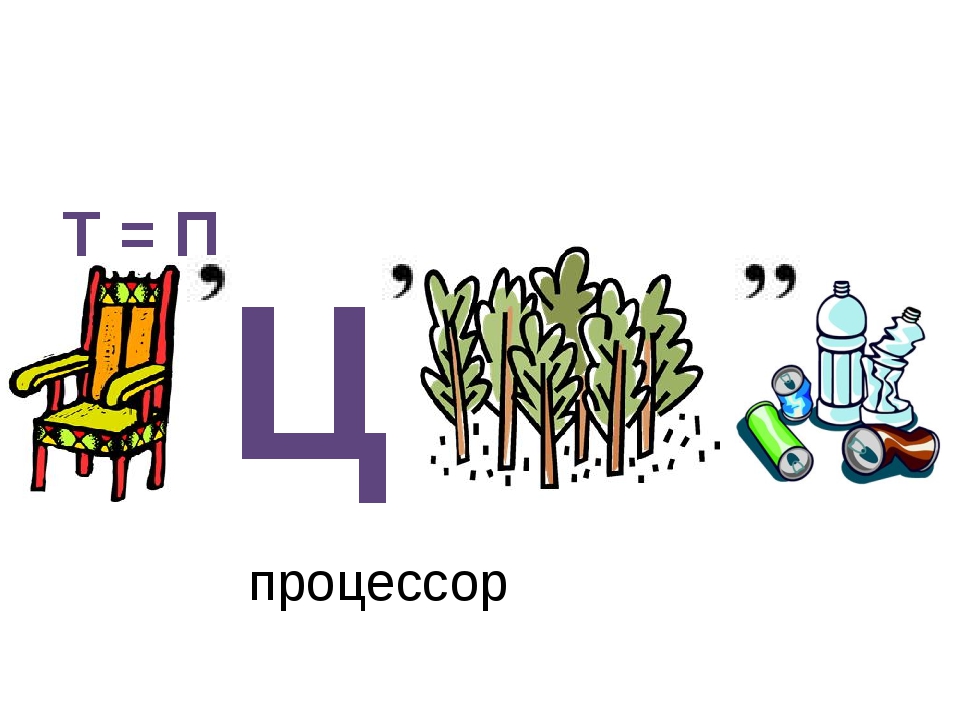 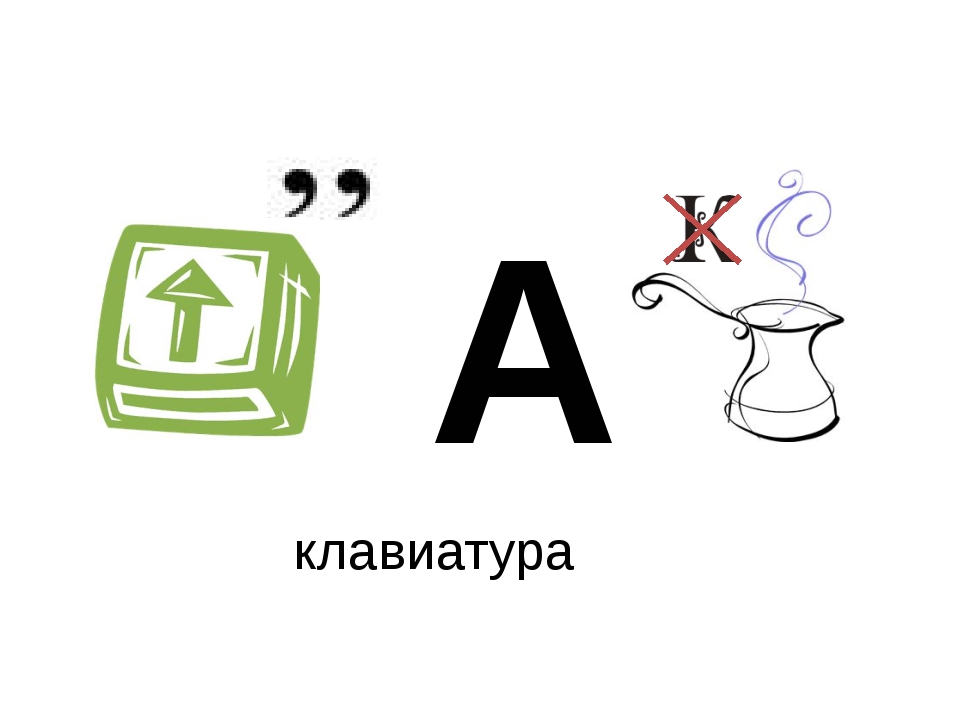 Ответ: И 10
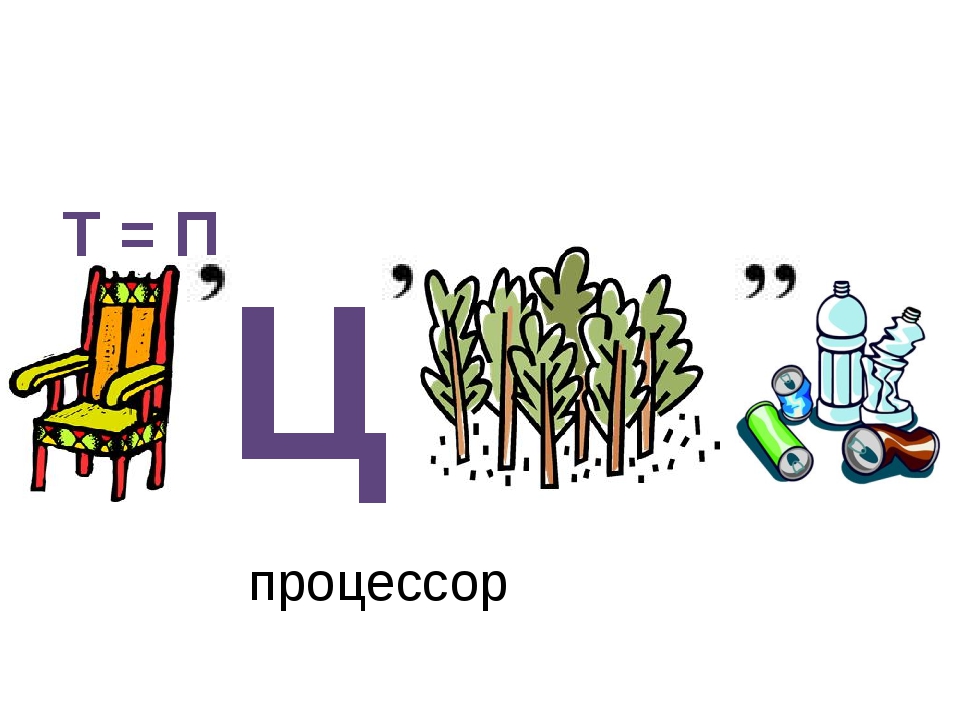 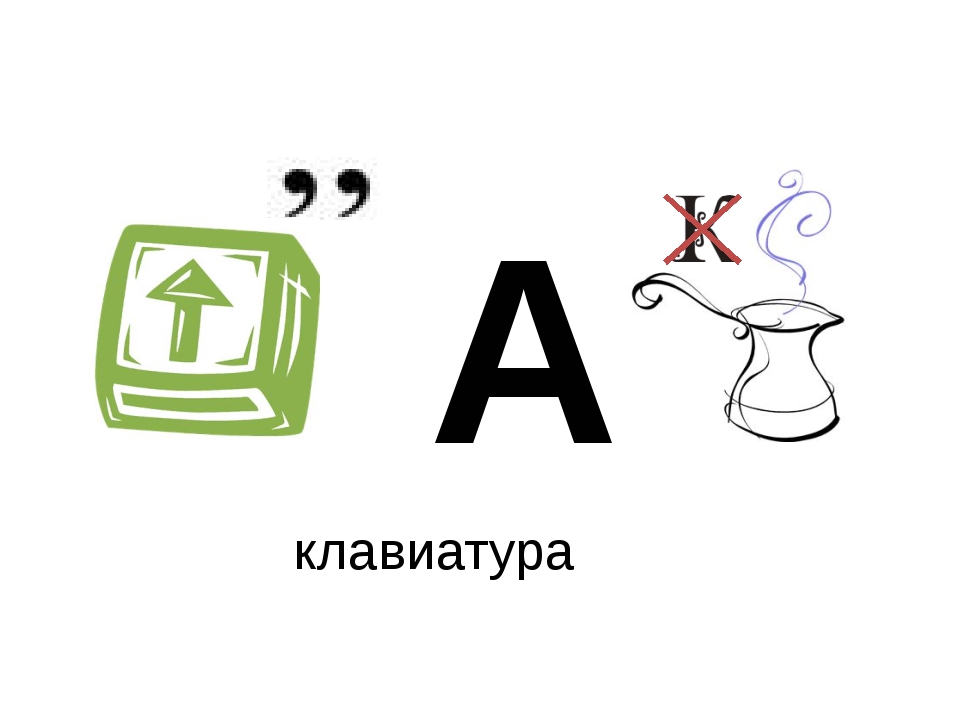 И 20
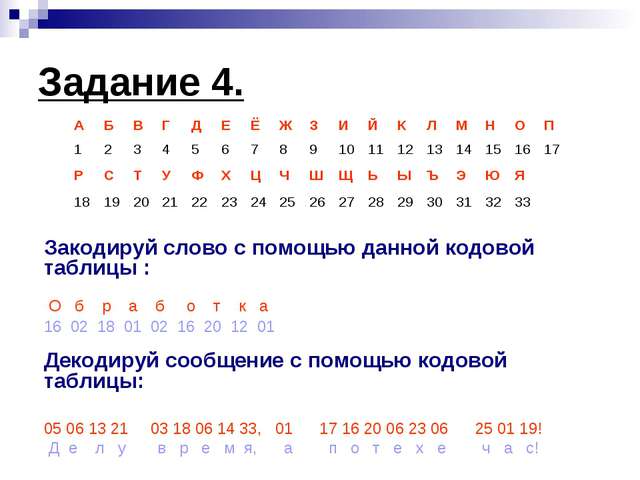 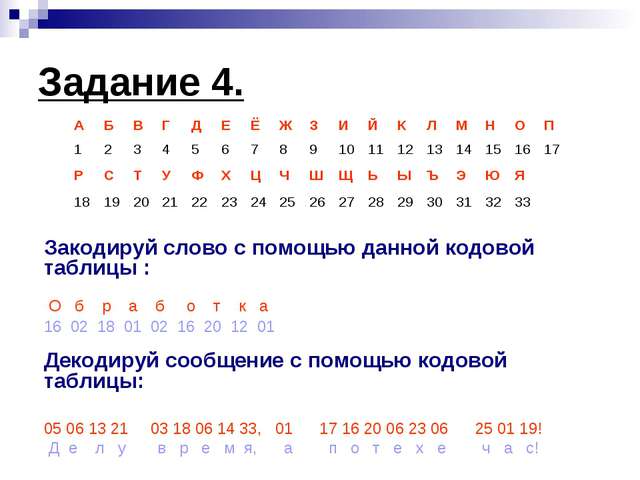 Ответ: И 20
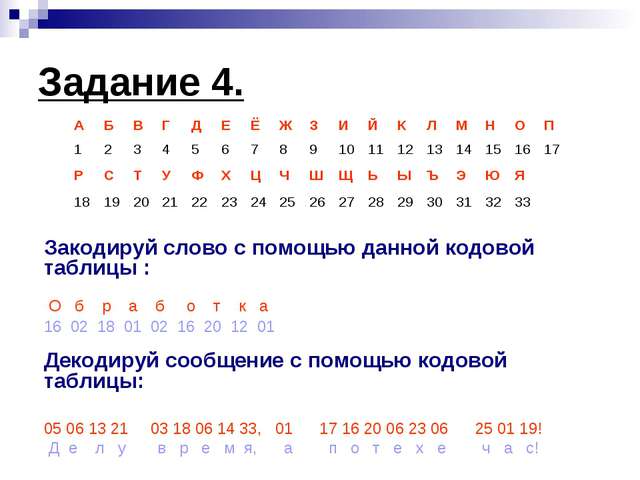 И 30
Что получится при рисовании овала с нажатой клавишей Shift?
Как называется ограниченное рамкой пространство экрана?
Чем управляется мышь?
С помощью какой кнопки вызывается Главное меню?
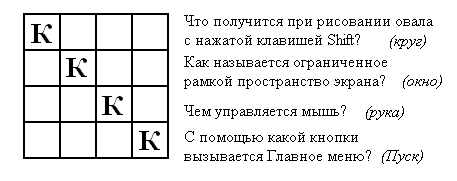 Ответ: И 30
И 40
Нарисуйте рисунок…
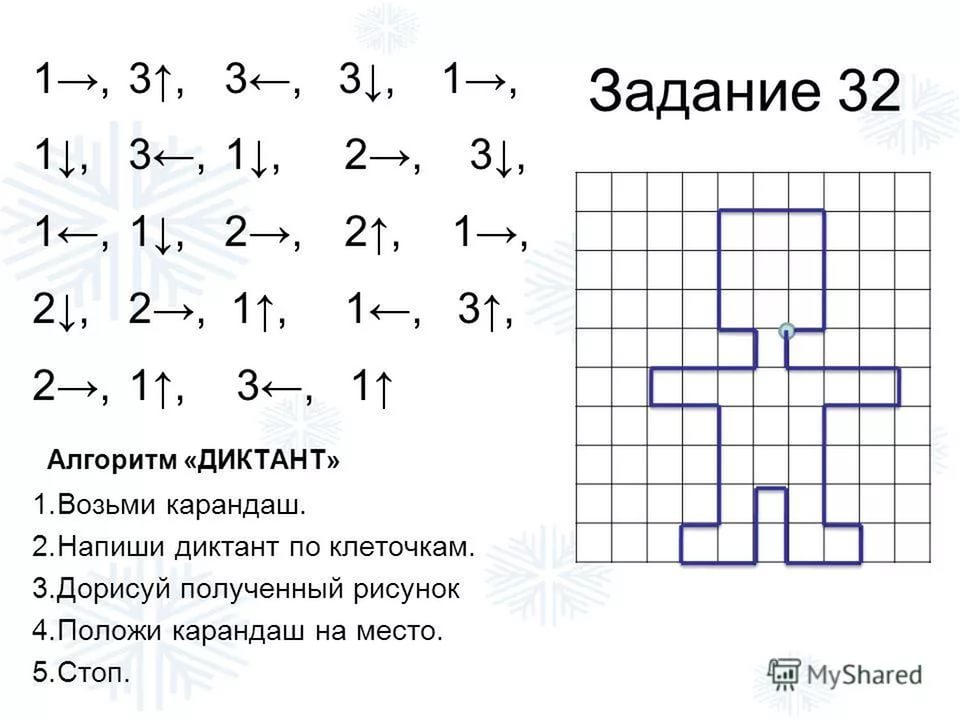 Ответ: И 40
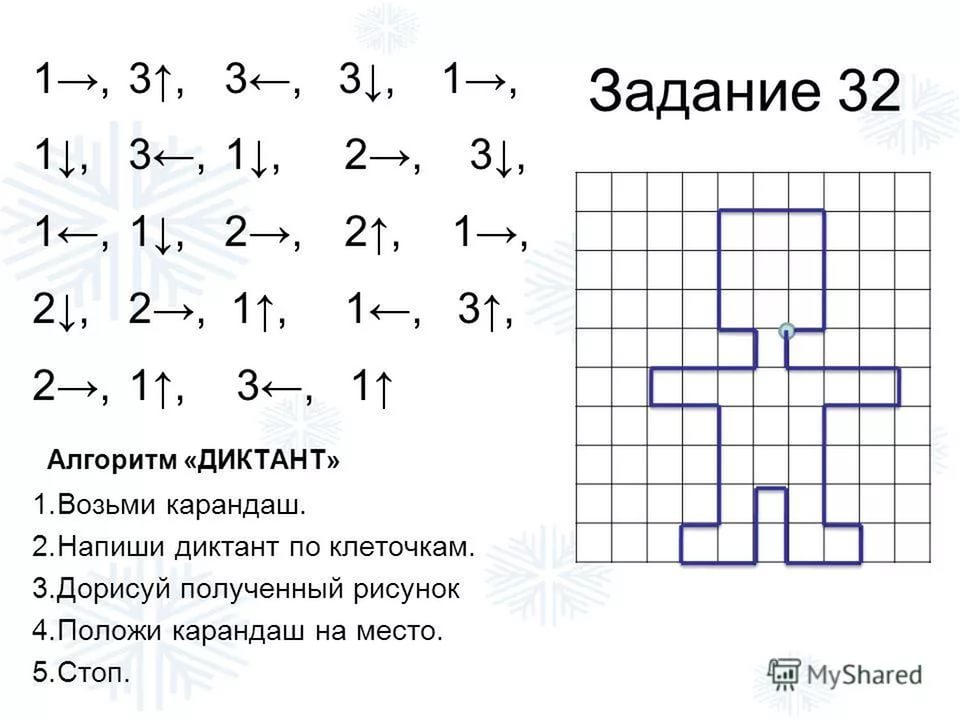 И 50
Найдите все слова, связанные с информатикой…
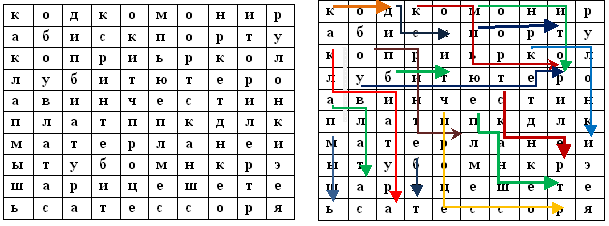 Ответ: И 50
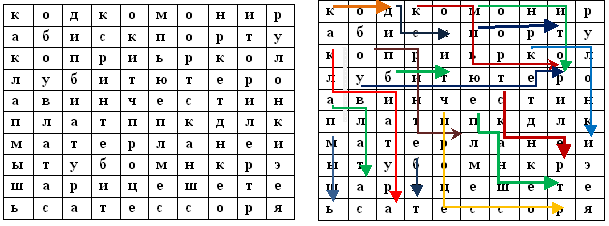 Ф 10
Отгадай, что зашифровано:
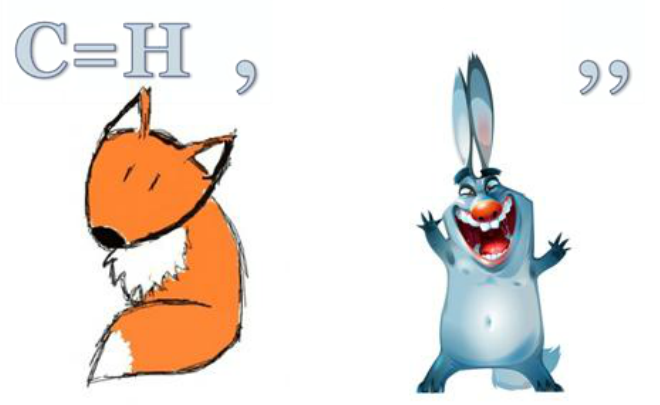 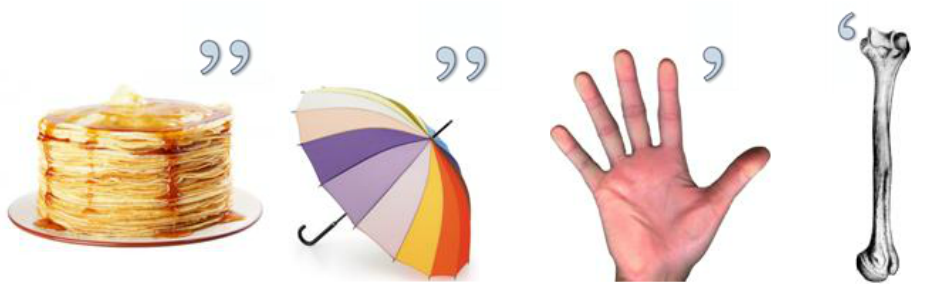 Ответ: Ф 10
Линза
Близорукость
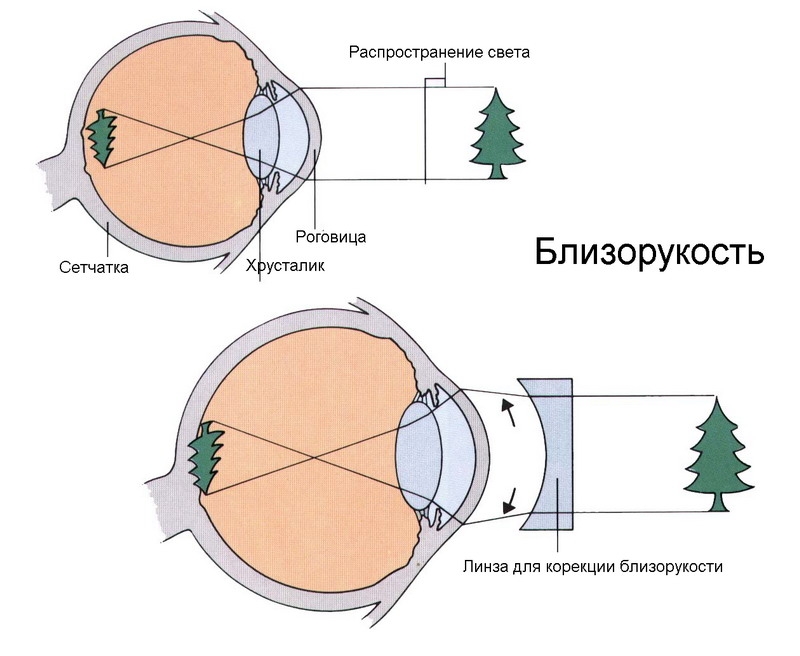 Ф 20
Упорядоченное движение заряженных частиц.
Частица, входящая в состав ядра атома.
Древнегреческое название янтаря.
Небольшое морское судно.
Ответ: Ф 20
Ф 30
Электропоезд длиной 180 м проезжает мимо километрового столба за 9 с.
Сколько времени ему понадобиться, чтобы проехать мост длиной 360 м?
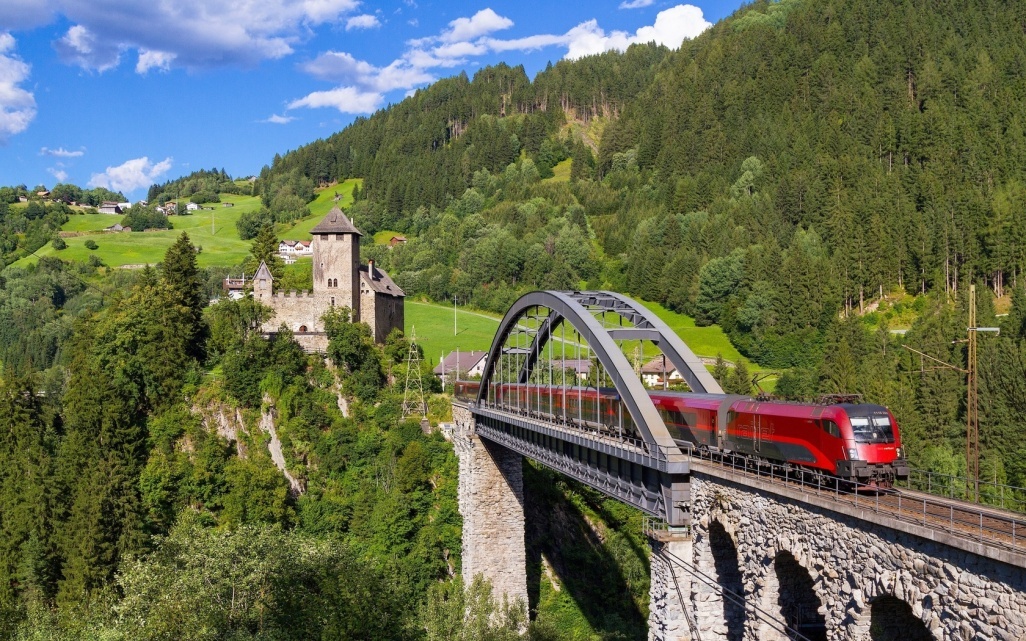 Ответ: Ф 30
V = S : t = 180 : 9 = 20 м/с
скорость поезда

t = L : V = 360 : 20 = 18 c
время
Ф 40
После Второй мировой войны около Филиппинских островов в раковине огромного моллюска массой 500 кг была найдена гигантская жемчужина. Она имела массу более 6 кг.
Чему равен вес раковины с жемчужиной?
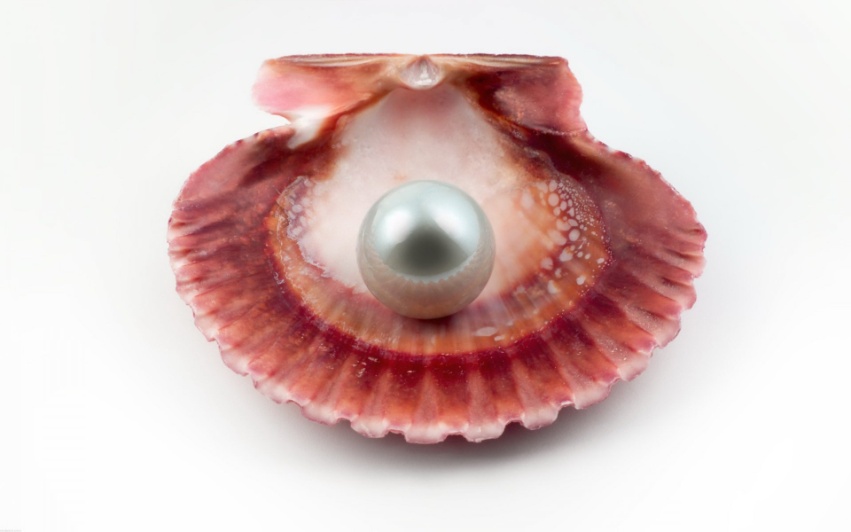 Ответ: Ф 40
Вес – это сила, которая деформирует опору или растягивает подвес вследствие притяжения Земли.

Р = m ∙ g
Р = (500 +6) ∙ 10 = 5060 Н
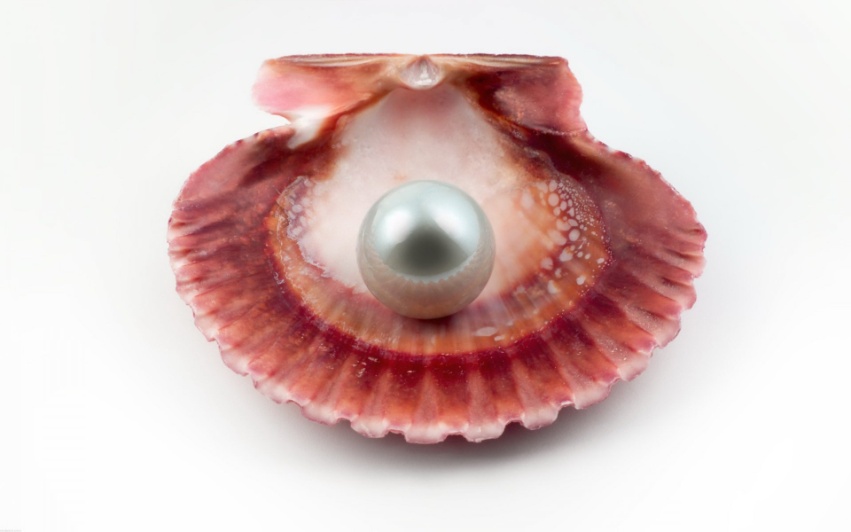 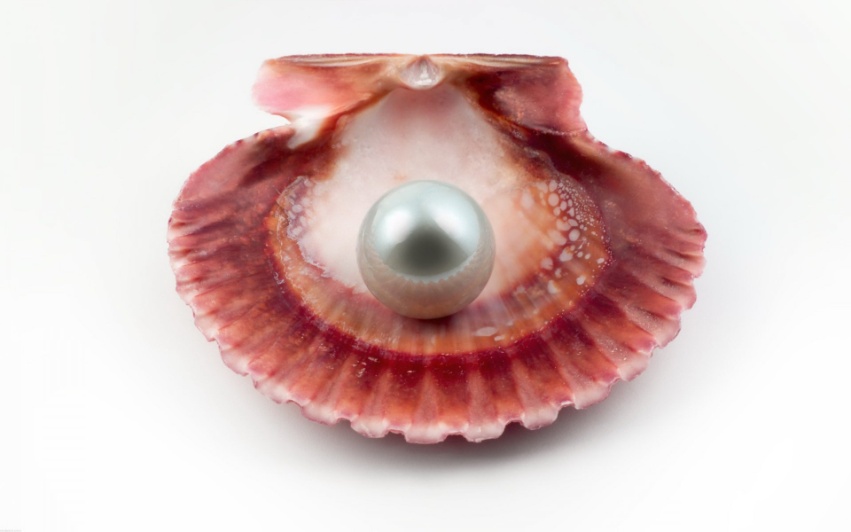 Ф 50
Старик Хоттабыч, когда находился в обществе своего спасителя Вольки, имел плотность организма 980 кг/м3 и объем, равный 0,08 м3.
Какова была плотность Хоттабыча, когда он на протяжении двух тысяч лет в полном одиночестве сидел в кувшине объемом 2 литра?
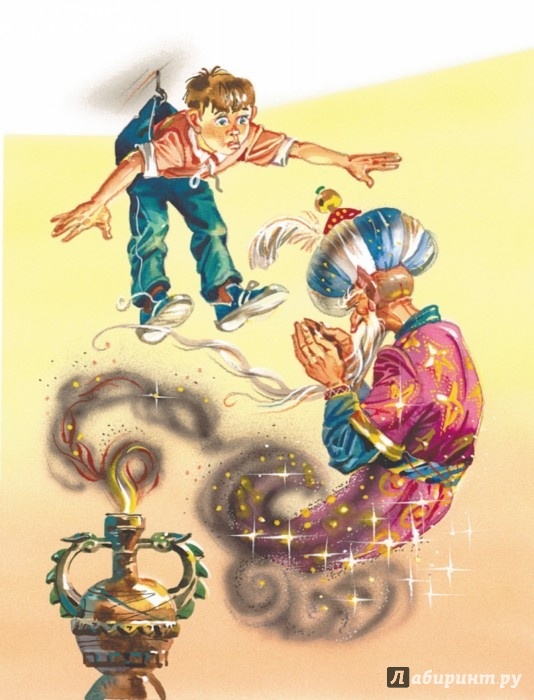 Помни: 
1 литр = 0,001 м3
Ответ: Ф 50
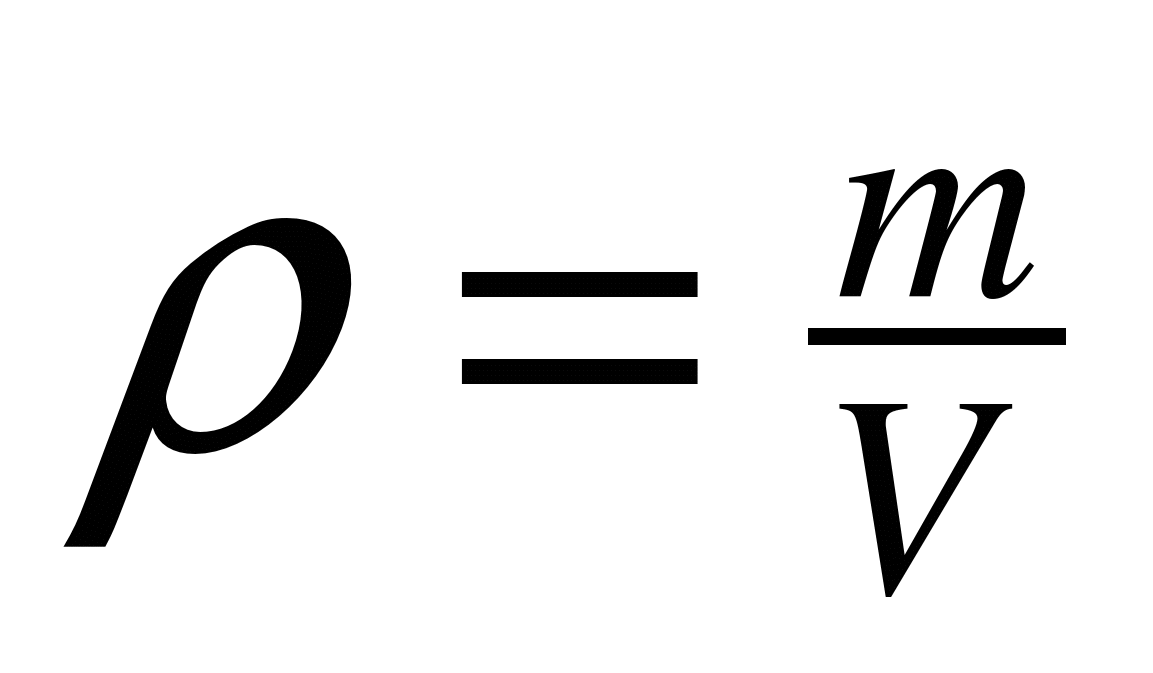 Плотность



ρ = (980 ∙ 0,08) : 0,002 =
39200 кг/м3
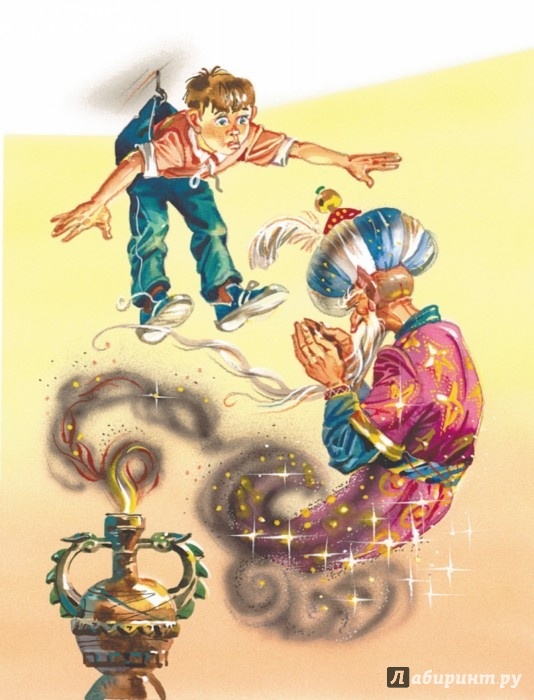 ПОЧЕМУ 10
Почему плохо вытирает мокрый стол сальная тряпка?
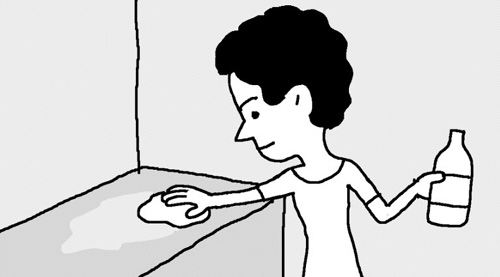 Ответ: ПОЧЕМУ 10
Явление НЕСМАЧИВАНИЯ: вода не смачивает жирные поверхности.
Тряпка не впитывает воду.
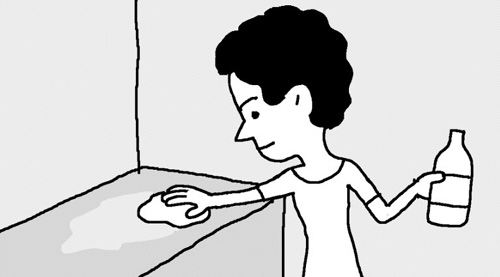 ПОЧЕМУ 20
«На мешке с солью и веревка соленая»
Корейская пословица
Почему веревка становится соленой?
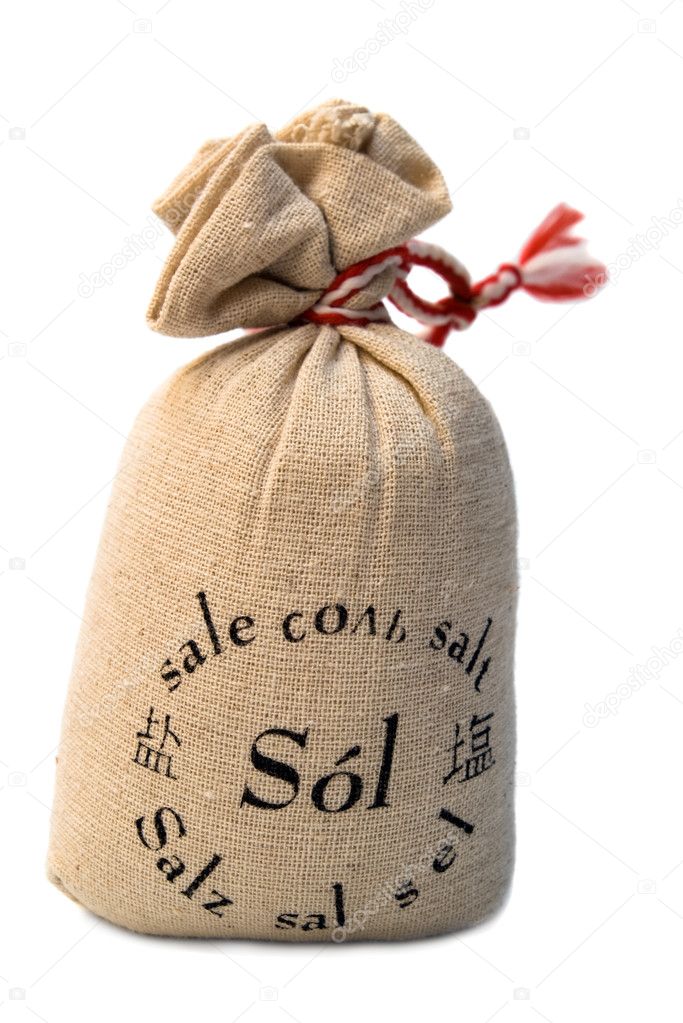 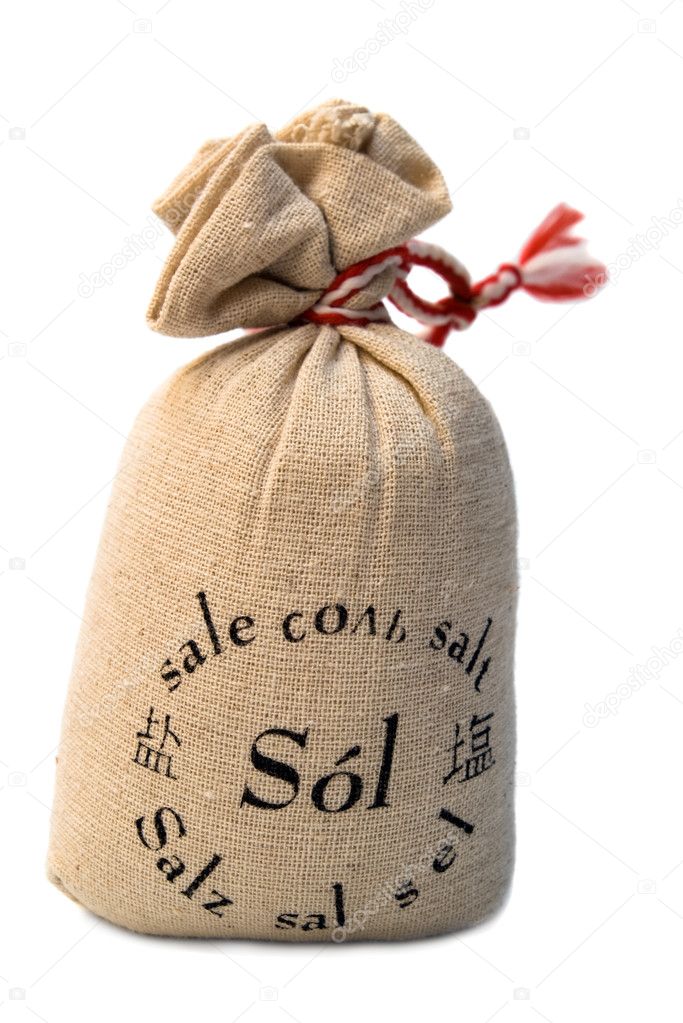 Ответ: ПОЧЕМУ 20
Явление ДИФФУЗИЯ:
проникновение одного вещества в другое.
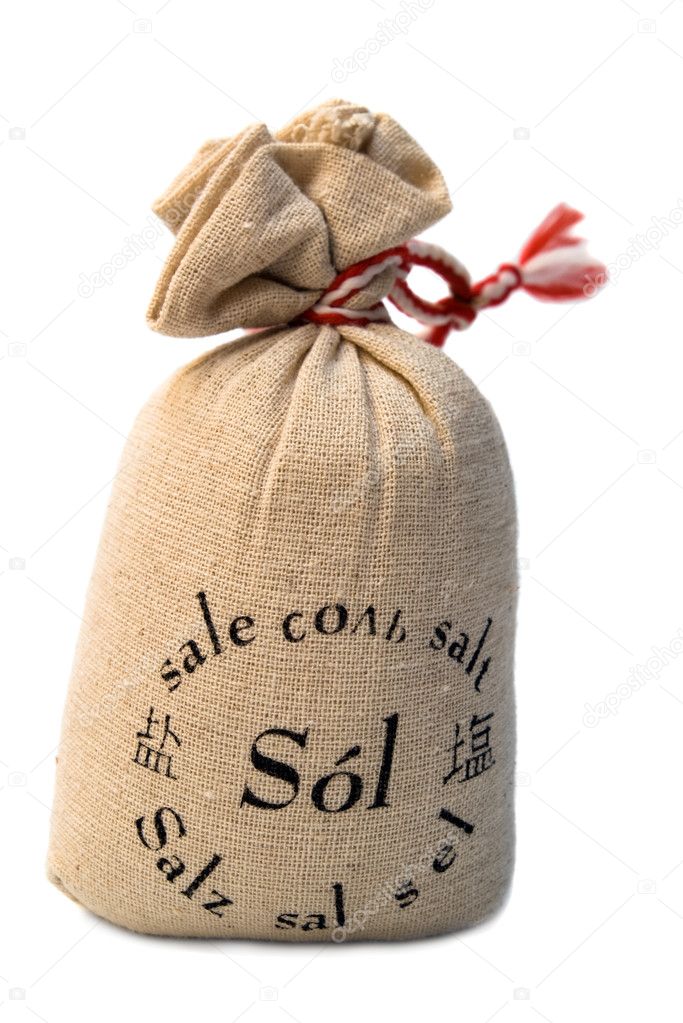 ПОЧЕМУ 30
Как-то раз спросили розу:
«Почему, чаруя око, ты колючими шипами
нас царапаешь жестко?»
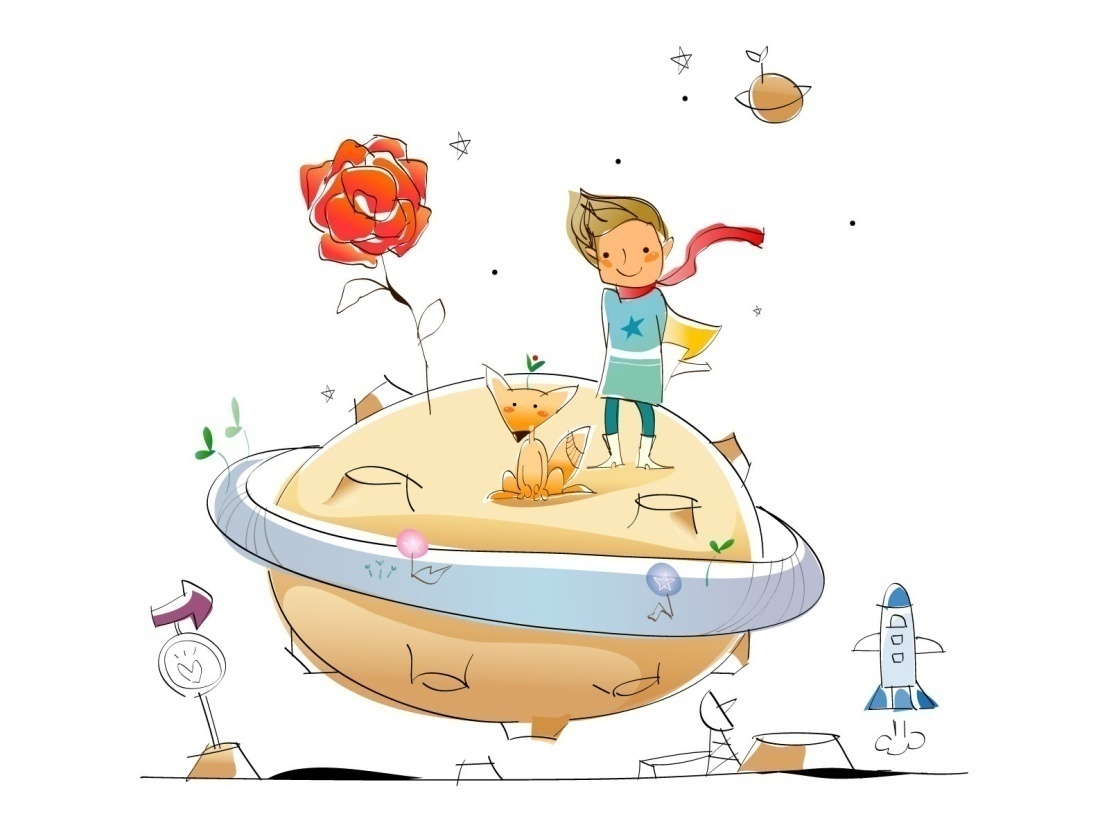 Ответ: ПОЧЕМУ 30
Чем меньше площадь, 
тем давление больше при постоянной силе.
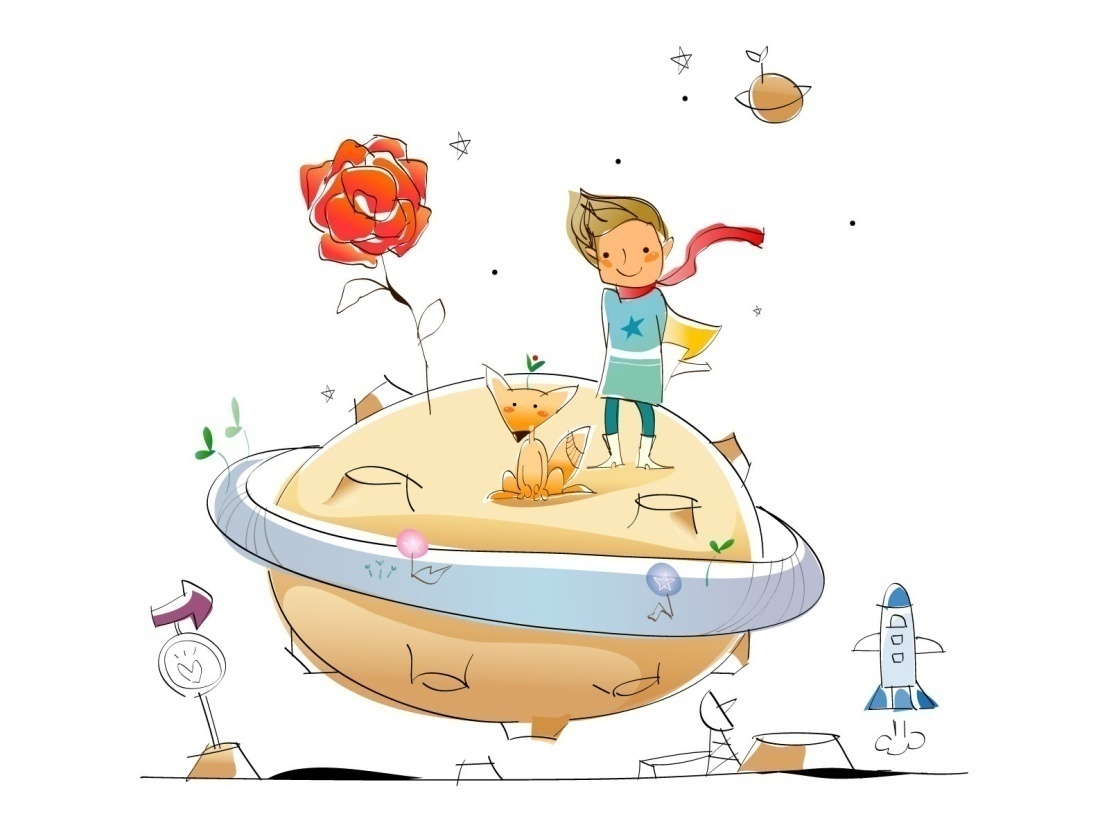 ПОЧЕМУ 40
«Пес космат – ему тепло, мужик богат – ему добро?»
Русская пословица
Почему тепло косматому  псу?
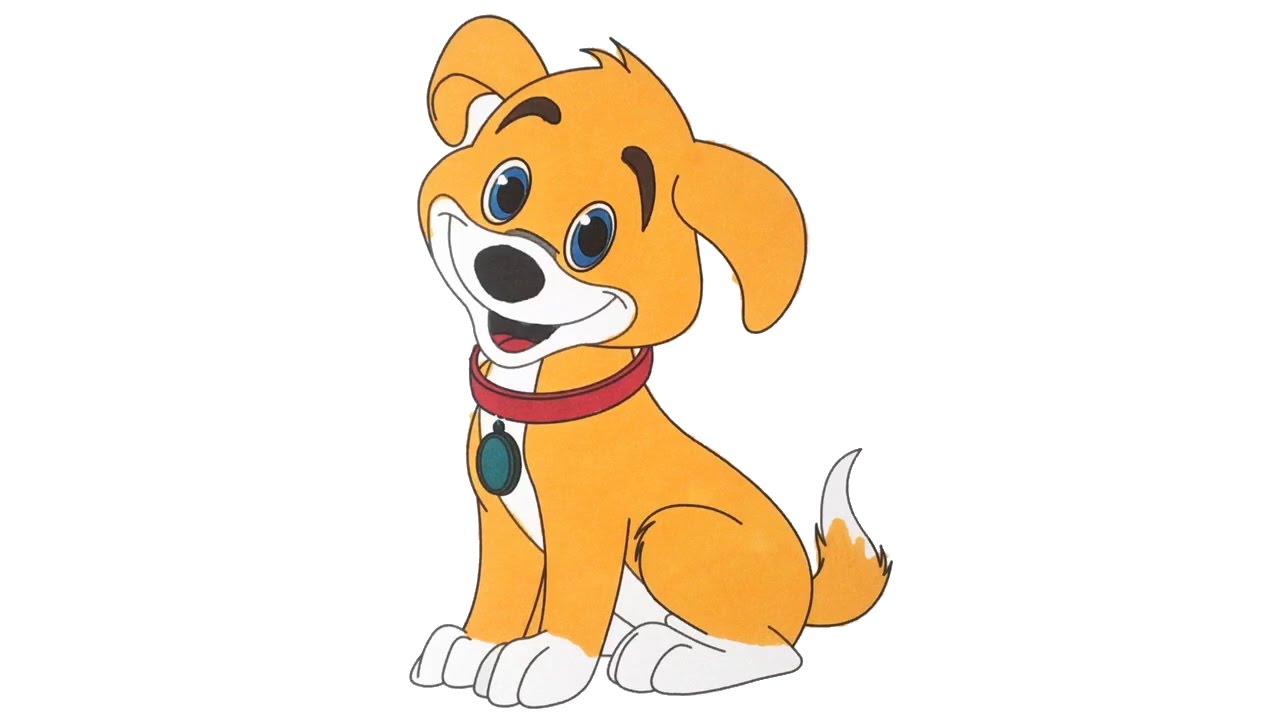 Ответ: ПОЧЕМУ 40
Между ворсинок содержится воздух.
Воздух – хороший теплоизолятор,
т.е. плохой проводник тепла.
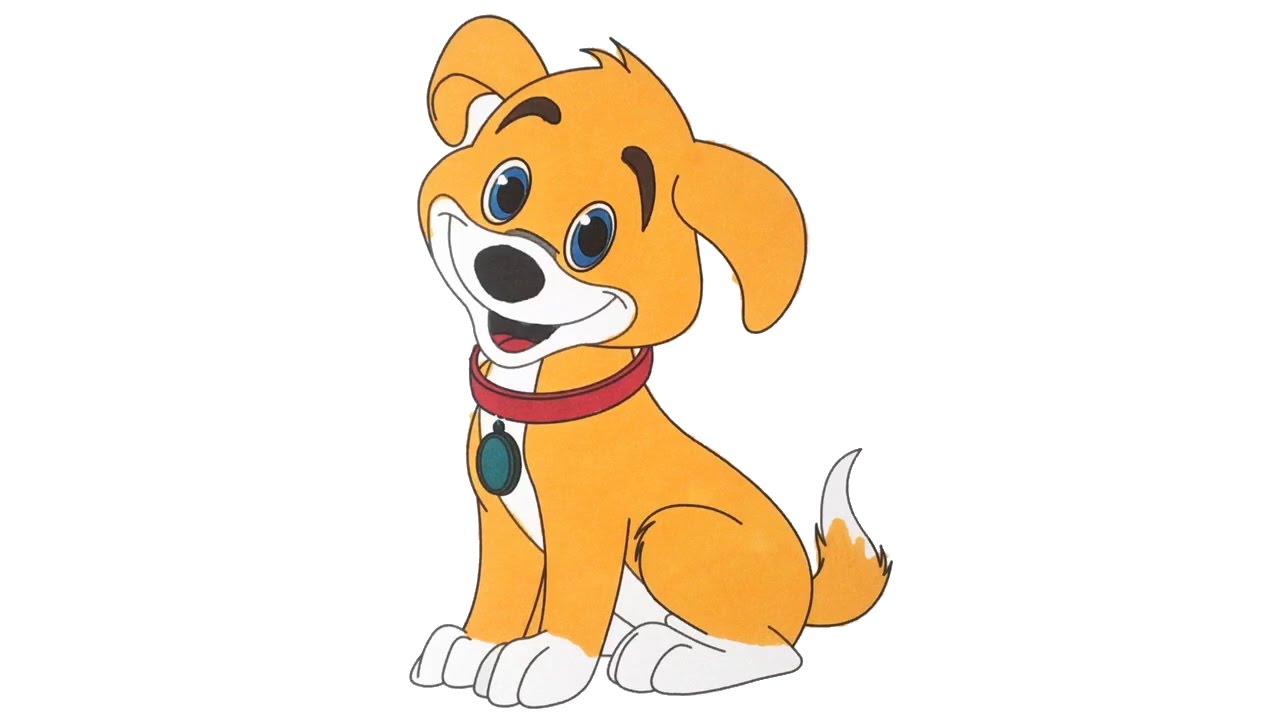 ПОЧЕМУ 50
Почему чайник имеет шарообразную форму, а кастрюля нет?
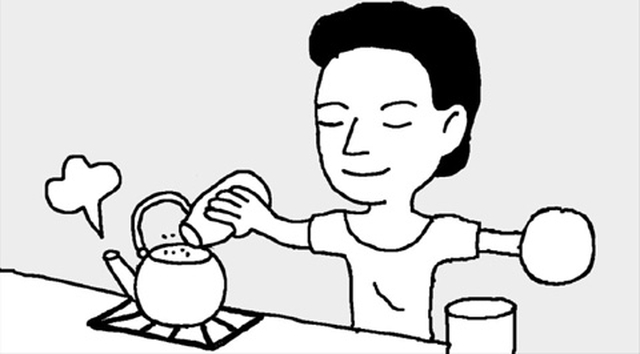 Ответ: ПОЧЕМУ 50
Чайник предназначен для согревание воды.
Чем больше поверхность нагрева, тем быстрее закипает.
Чем меньше отверстие сверху, тем охлаждение медленнее.
Вот поэтому чайник шарообразный.
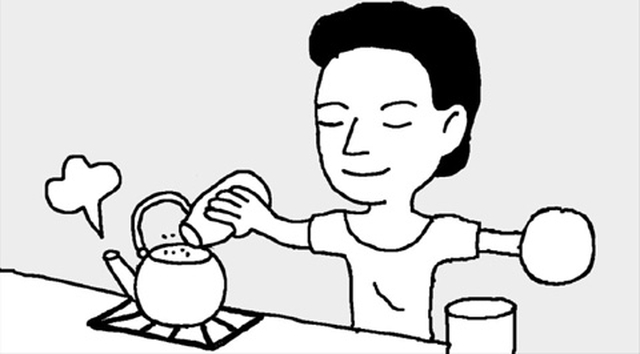 КАК 10
Какое самое большое число можете вы написать четырьмя единицами?


1		1		1		1
Ответ: КАК 10
1111
КАК 20
Из 12 спичек можно составить фигуру креста, площадь которой равна 5 «спичечным» квадратам.
Как изменить расположение спичек так, чтобы контур фигуры охватывал площадь, равную только 4 «спичечным» квадратам.
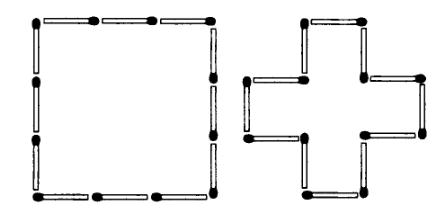 Ответ: КАК 20
S треугольника = 0,5 ∙ а ∙ h = 0,5 ∙ 4 ∙ 3 = 6
S фигуры = S треугольника – 2 = 4
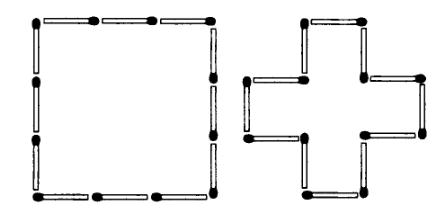 КАК 30
Как разменять 59 копеек пятнадцатью монетами по 3 и 5 копеек?
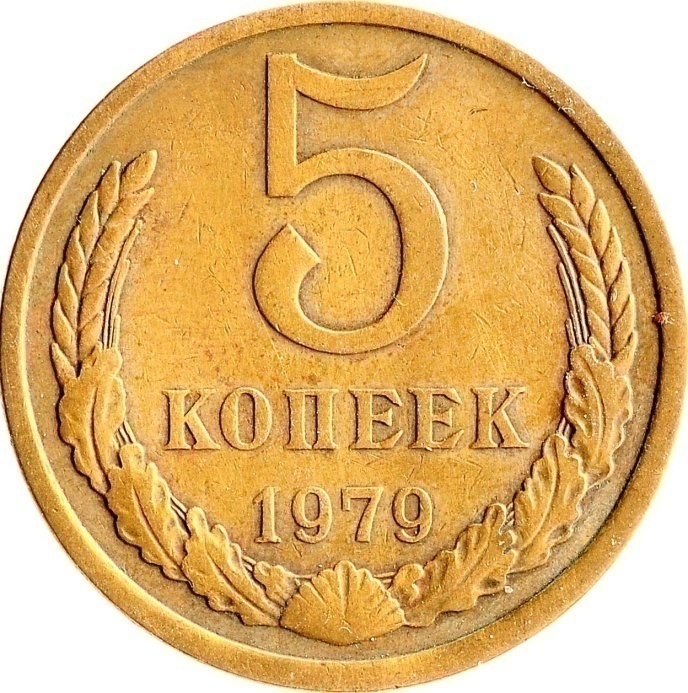 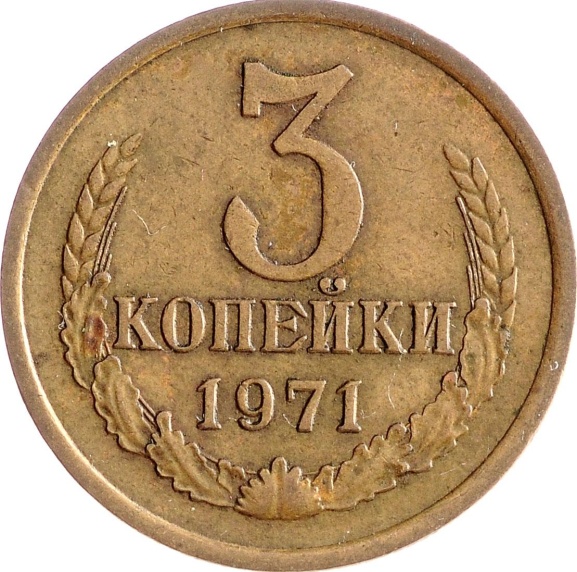 Ответ: КАК 30
7 ∙ 5 коп + 8 ∙ 3 коп = 59 копеек
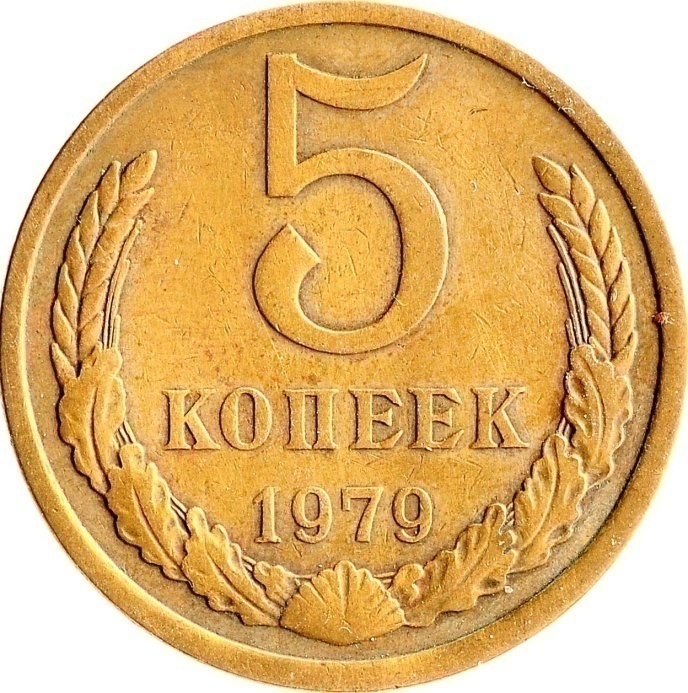 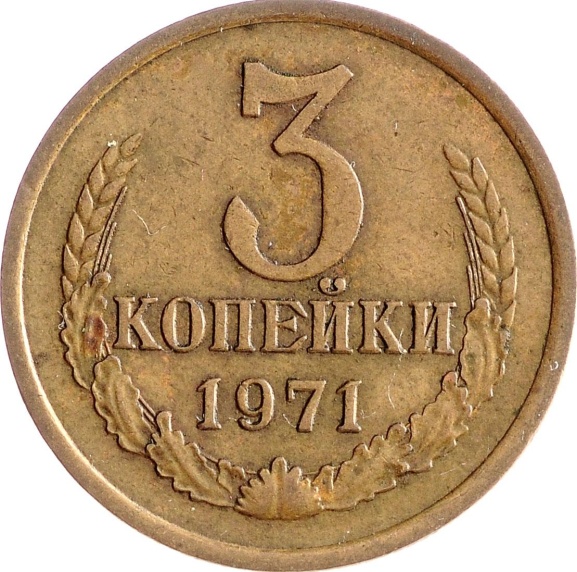 КАК 40
Решили однажды звери измерить длину удава. Получилось, что его длина равняется 4 слонам, или 9 обезьянам, или 38 попугаям.
«А в попугаях длиннее!» - сказал удав после измерения.
Так ли это на самом деле?
Какова длина слона в попугаях?
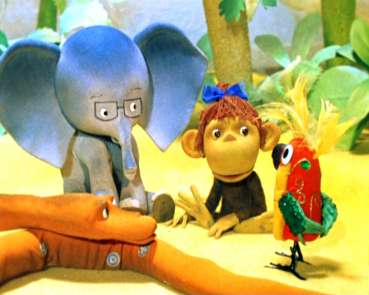 Ответ: КАК 40
Длина удава остается постоянной.
1 слон = 38 : 4 = 9,5 попугаев.
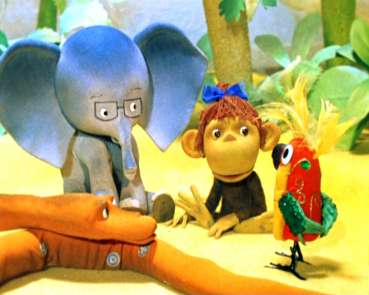 КАК 50
Строительный кирпич имеет массу 4 кг. 
Какова масса игрушечного кирпичика из того же материала, все размеры которого в 4 раза меньше?
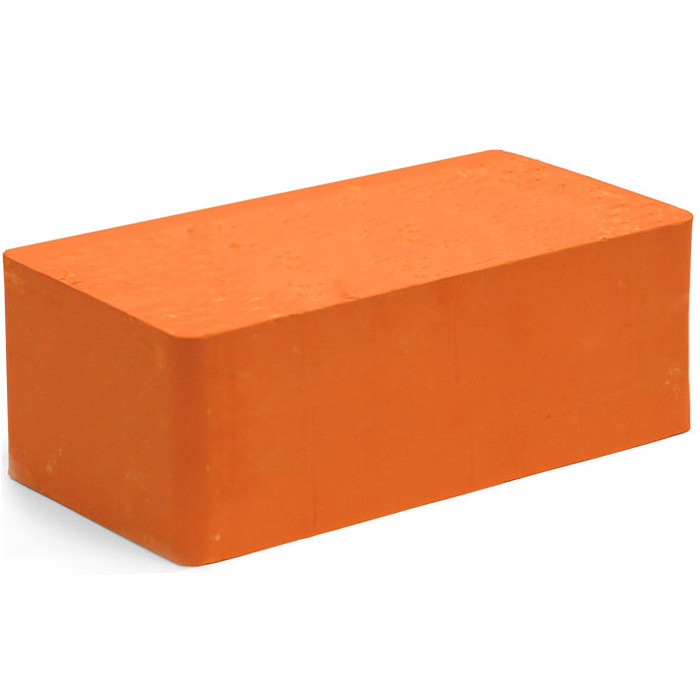 Ответ: КАК 50
Кирпич это параллелепипед, все его размеры (длины, ширину, высоту) уменьшили в 4 раза. 
4 кг = 4000 г
4000 : 64 = 62,5 г
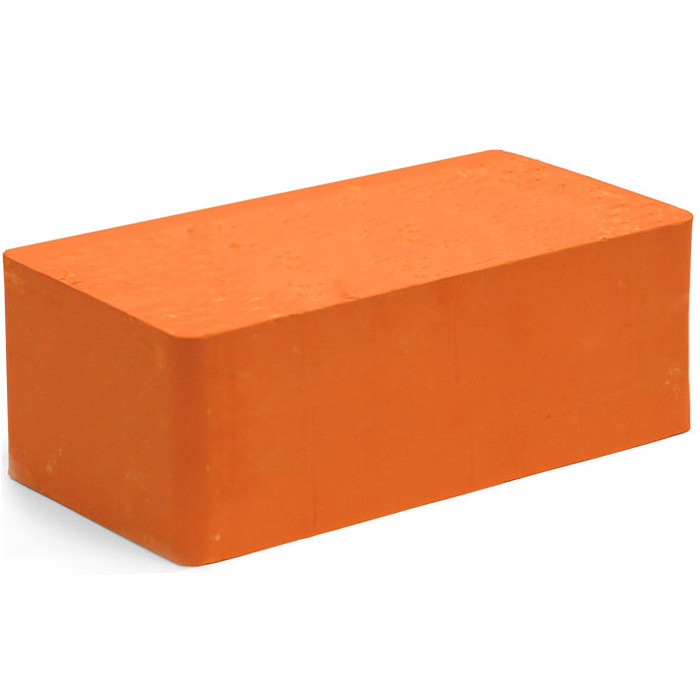